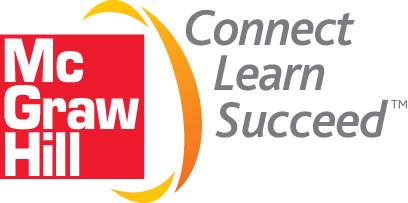 Chemistry
Second Edition
Julia Burdge
Lecture PowerPoints
Jason A. Kautz
University of Nebraska-Lincoln
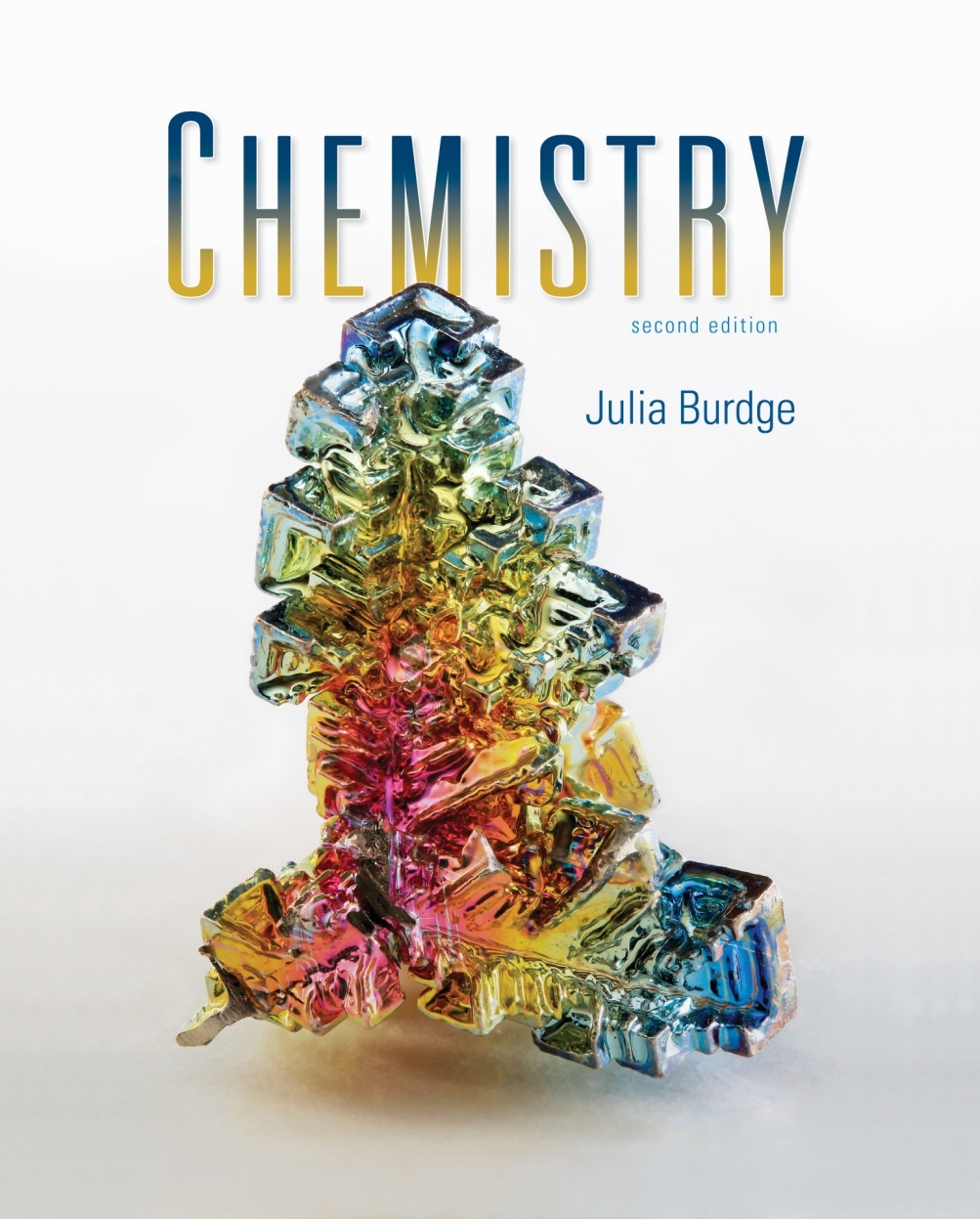 3
Stoichiometry:  Ratios of Combination
1
Copyright (c) The McGraw-Hill Companies, Inc.  Permission required for reproduction or display.
Stoichiometry:  Ratios of Combination
3.1	Molecular and Formula Masses
3.2	Percent Composition of 	Compounds
3.3	Chemical Equations
		Interpreting and Writing 				Chemical Equations
		Balancing Chemical Equations
3.4	The Mole and Molar Mass
		The Mole
		Determining Molar Mass
		Interconverting Mass, Moles, 			and Numbers of Particles
		Empirical Formula from Percent 		Composition
3.5	Combustion Analysis
		Determination of Empirical 			Formula
		Determination of Molecular 			Formula
3.6	Calculations with Balanced 	Chemical Equations
		Moles of Reactants and 				Products
		Mass of Reactants and 				Products
3.7	Limiting Reactants
		Determining the Limiting 				Reactant
		Reaction Yield
3
Molecular and Formula Masses
The molecular mass is the mass in atomic mass units (amu) of an individual molecule. 

To calculate molecular mass, multiply the atomic mass for each element in a molecule by the number of atoms of that element and then total the masses 
 

Molecular mass of H2O 	= 2(atomic mass of H) + atomic mass of O
	= 2(1.008 amu) + 16.00 amu 
	= 18.02 amu
3.1
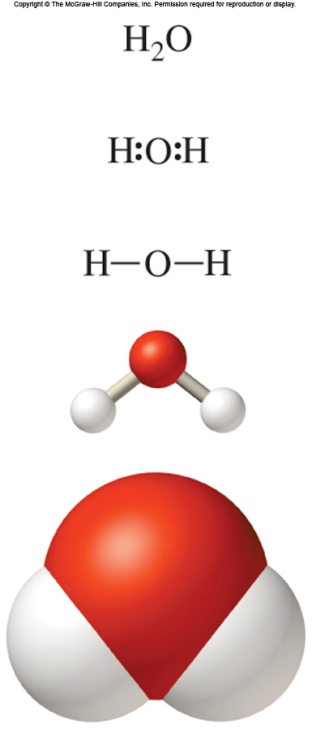 Molecular and Formula Masses
Calculate the molecular mass of ibuprofen, C13H18O2.

Solution:

Molecular mass	= 13(12.01 amu) + 18(1.008 amu) + 2(16.00 amu)
	= 206.27 amu

Calculate the molecular mass of glycerol,C3H8O3.

Solution:

Molecular mass = 3(12.01 amu) + 8(1.008 amu) + 3(16.00 amu)
	= 92.09 amu
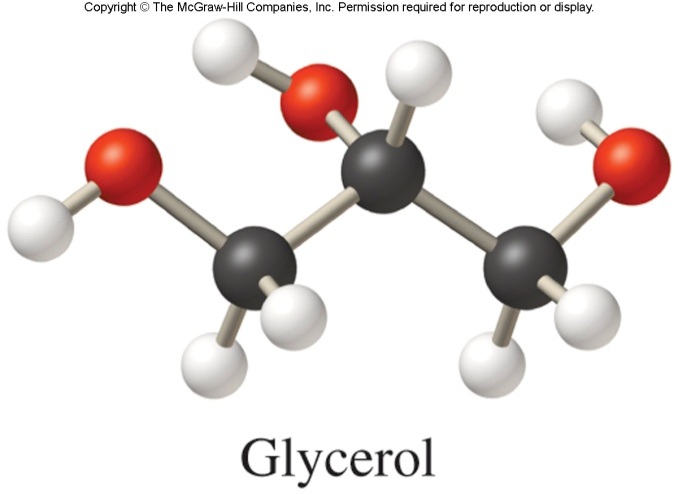 Percent Composition of Compounds
A list of the percent by mass of each element in a compound is known as the compound’s percent composition by mass.








where n is the number of atoms of the element in a molecule or formula unit of the compound.
3.2
Percent Composition of Compounds
For a molecule of H2O2:
Percent Composition of Compounds
Determine the percent composition by mass of each element in acetaminophen (C8H9NO2).

Solution:

Step 1:	First determine the molecular mass:
 
	MM	= 8(12.01 amu) + 9(1.008 amu) + 1(14.01 amu) + 2(16.00 amu)
	= 151.16 amu

Step 2:	Calculate the percent by mass of each element:
Chemical Equations
A chemical equation uses chemical symbols to denote what occurs in a chemical reaction.  

NH3 + HCl → NH4Cl

Ammonia and hydrogen chloride react to produce ammonium chloride.


Each chemical species that appears to the left of the arrow is called a reactant.

NH3 and HCl


Each species that appears to the right of the arrow is called a product.

NH4Cl
3.3
Chemical Equations
Labels are used to indicate the physical state:

(g) 	gas
(l) 	liquid
(s) 	solid
(aq)	aqueous  (dissolved in water) 


NH3(g) + HCl(g) → NH4Cl(s)


SO3(g) + H2O(l) → H2SO4(aq)
Chemical Equations
Chemical equations must be balanced so that the law of conservation of mass is obeyed.

Balancing is achieved by writing stoichiometric coefficients to the left of the chemical formulas.
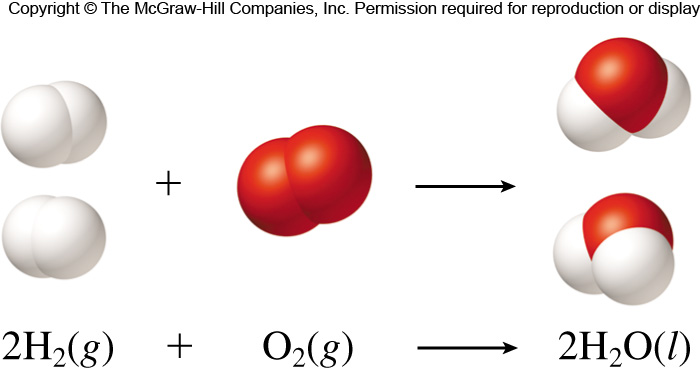 Chemical Equations
Generally, it will facilitate the balancing process if you do the following:

1)	Change the coefficients of compounds before changing the coefficients  	of elements.

2)	Treat polyatomic ions that appear on both sides of the equation as 
	units.

3) 	Count atoms and/or polyatomic ions carefully, and track their numbers   	each time you change a coefficient.
Chemical Equations
Write the balanced chemical equation that represents the combustion of propane.

Solution: 

Step 1:  Write the unbalanced equation:

C3H8(g) + O2(g) → CO2(g) + H2O(l) 
Step 2:  Leaving O2 until the end, balance each of the atoms:

C3H8(g) + 5O2(g) → 3CO2(g) + 4H2O(l) 

Step 3:  Double check to make sure there are equal numbers of each type 
		 on atom on both sides of the equation.
The Mole and Molar Mass
The mole is defined as the amount of a substance that contains as many elementary entities as there are atoms in exactly 12 g of carbon-12.
The experimentally determined number is called Avogadro’s number (NA)
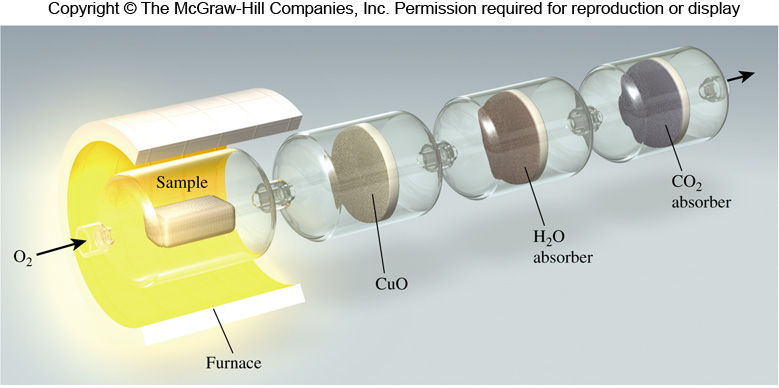 NA = 6.0221415 x 1023
3.4
The Mole and Molar Mass
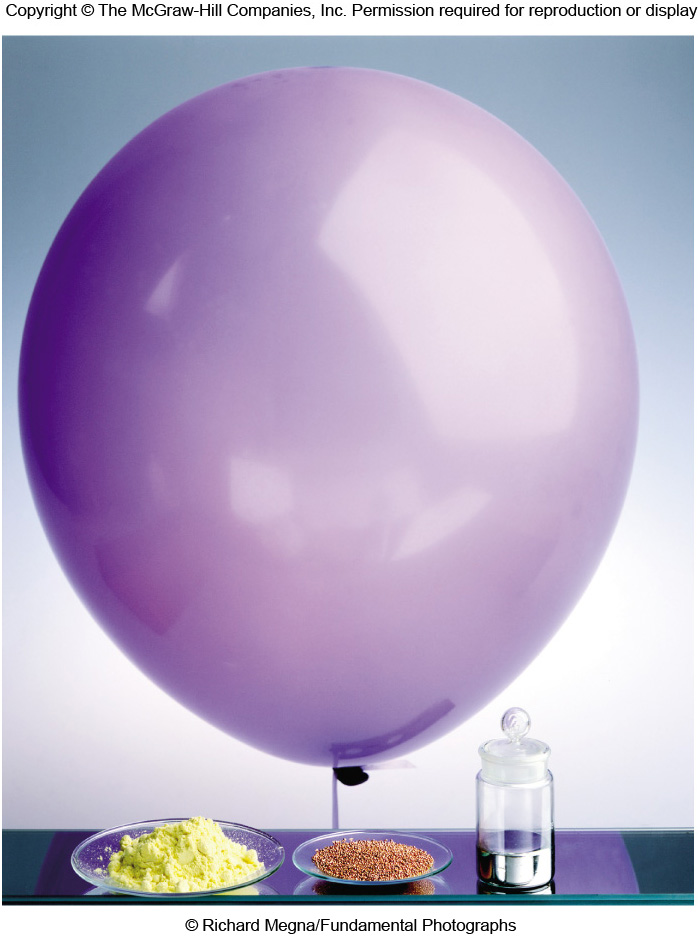 One mole each of some familiar substances:

sulfur (left)

copper (middle)

mercury (right)

helium (in balloon)
NA = 6.0221415 x 1023
The Mole and Molar Mass
The coefficients in chemical equations are used to represent either molecules or moles of molecules.
In either instance, the ratio is always conserved.
2H2(g)                +                O2(g)                →                H2O(l)
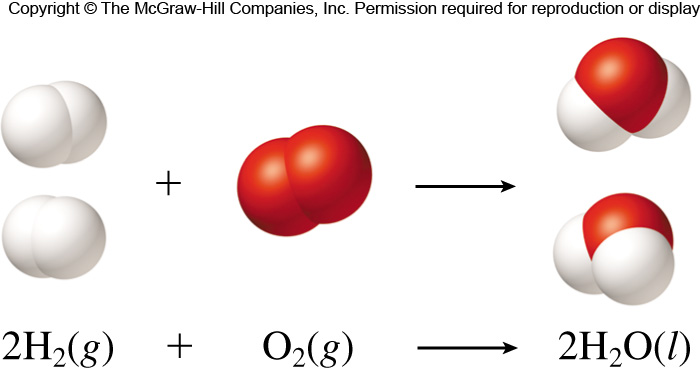 The Mole and Molar Mass
The same ratio is also conserved on the macroscopic scale:
2H2(g)                +                O2(g)                →                2H2O(l)
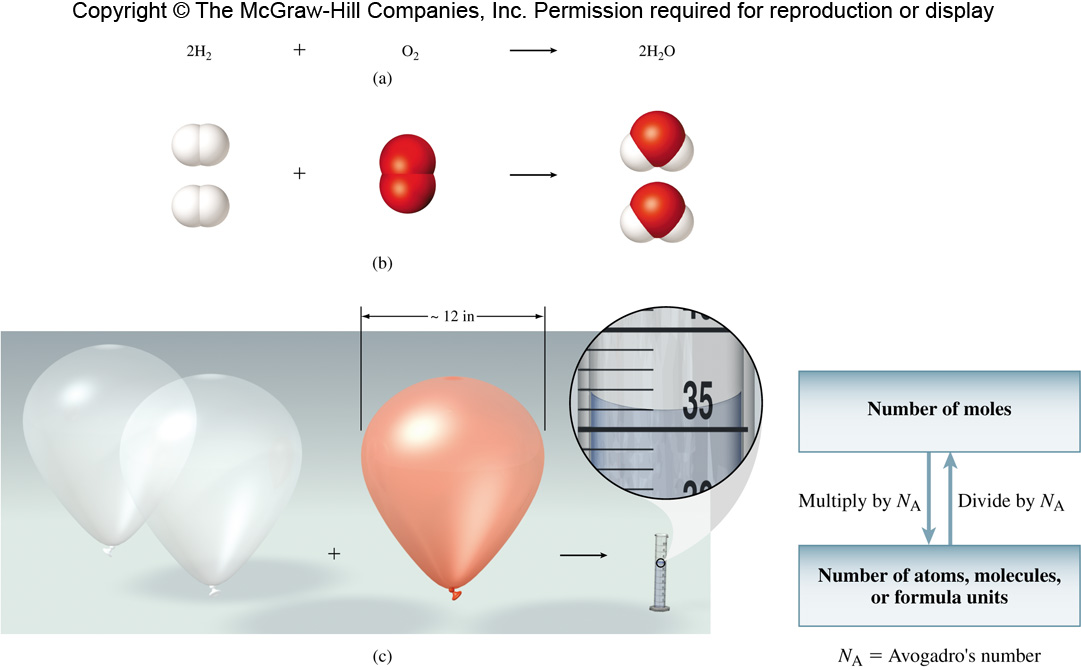 The Mole and Molar Mass
Potassium is the second most abundant metal in the human body.  Calculate the number of atoms in 7.31 moles of potassium.


Solution:
The Mole and Molar Mass
Calculate the number of moles of potassium that contains 8.91 x 1025 potassium atoms


Solution:
The Mole and Molar Mass
Remember from Chapter 2:

1 amu = 1.661 x 10–24 g

This is the reciprocal of Avogadro’s number.

Expressed another way:

1 g = 6.022 x 1023 amu
The Mole and Molar Mass
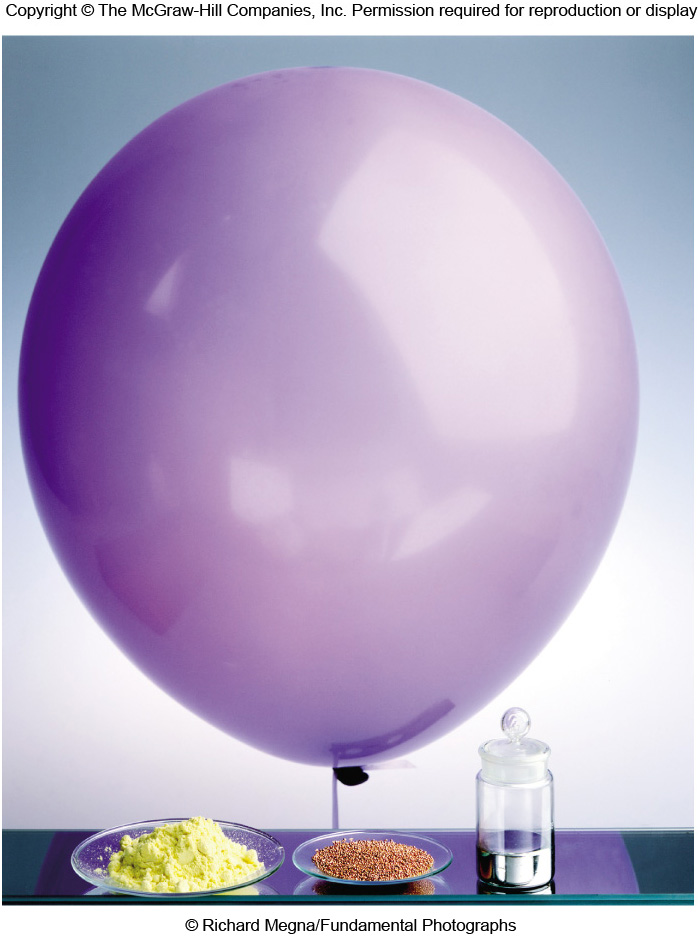 The molar mass of a substance is the mass in grams of 1 mole of the substance.


sulfur (left)  	32.07 g/mol

copper (middle)	63.55 g/mol
  
mercury (right)  	200.6 g/mol

helium (in balloon)  	4.003 g/mol
The Mole and Molar Mass
It is important to be able to convert between mass, moles, and the number of particles.
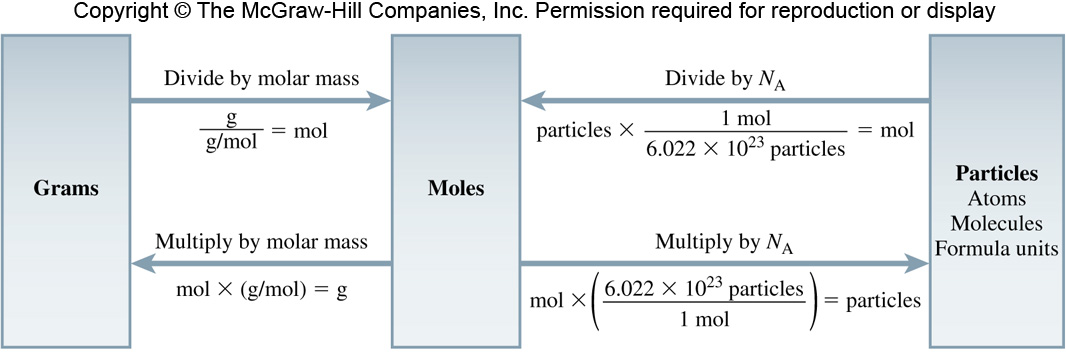 The Mole and Molar Mass
Determine the mass in grams of 2.75 moles of glucose (C6H12O6)

Solution:

Step 1.  Use the periodic table to calculate the molar mass of glucose.


MM = 180.16 g/mol


Step 2.  Use the molar mass of glucose to find grams.
The Mole and Molar Mass
Determine the number of moles in 59.8 g of sodium nitrate, NaNO3

Solution:

Step 1.  Use the periodic table to calculate the molar mass of NaNO3.

MM = 85.00 g/mol


Step 2.  Use the molar mass to find grams.
The Mole and Molar Mass
Calculate the number of oxygen molecules in 35.5 g of O2.

Solution:

Step 1.  Use the periodic table to calculate the molar mass of O2.

MM = 32.00 g/mol


Step 2.  Use the molar mass and NA to find molecules.
The Mole and Molar Mass
Using the concept of the mole and molar mass, along with percent composition, it is possible to determine empirical formulas.

Determine the empirical formula of a compound that is 52.15 %C, 13.13 % H and 34.73 % O.

Step 1: Assume 100 g sample so that the mass percentages of carbon 			and oxygen given correspond to the masses of C, H and O in the 		compound.

Carbon:  	52.15 % of 100 g = 52.15 g C 

Hydrogen: 	13.13 % of 100 g = 13.13 g H

Oxygen:  	34.73 % of 100 g = 34.73 g O
The Mole and Molar Mass
Step 2:  Convert the grams of each element to moles:
The Mole and Molar Mass
Step 3: Use the number of moles as subscripts in the empirical formula, 			reducing them to the lowest possible whole numbers for the final 
		answer.


C4.3422H13.0258 O2.1706 

Carbon:  	4.3422/2.1706 = 2.0005 ≈ 2

Hydrogen: 	13.0258/2.1706 = 6.0010 ≈ 6

Oxygen:	2.1706/2.1706 = 1


Empirical Formula:	C2H6O1
The Mole and Molar Mass
Determine the empirical formula of a compound that is 85.63 % C and 14.37 % H.

Solution:

Step 1:  Assume 100 g;  85.63 g C and 14.37 g of H

Step 2:  Determine the moles of each element.





Step 3:  Find the simplest whole number ratio.

			C7.1299H14.2560 = CH2
Combustion Analysis
The experimental determination of an empirical formula is carried out by combustion analysis.
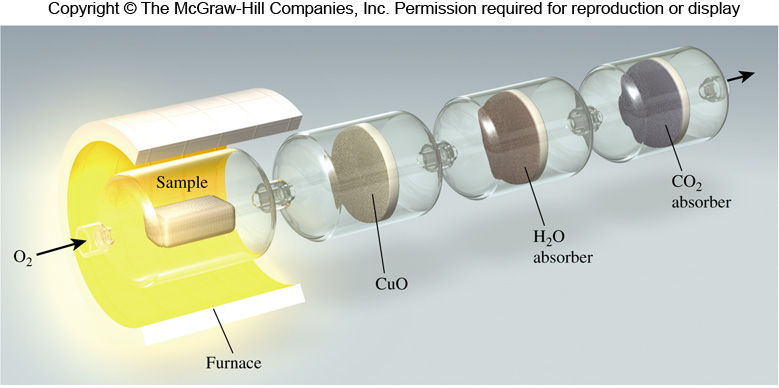 3.5
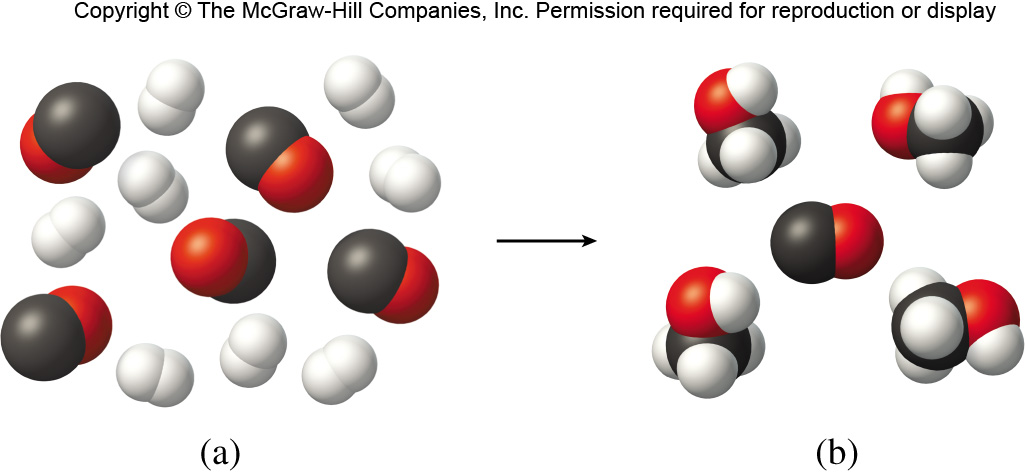 Combustion Analysis
In the combustion of 18.8 g of glucose, 
27.6 g of CO2 and 11.3 g or H2O are produced.

It is possible to determine the mass of carbon 
and hydrogen in the original sample as follows:







The remaining mass is oxygen:

18.8 g glucose – (7.53 g C + 1.26 g H) = 10.0 g O
Combustion Analysis
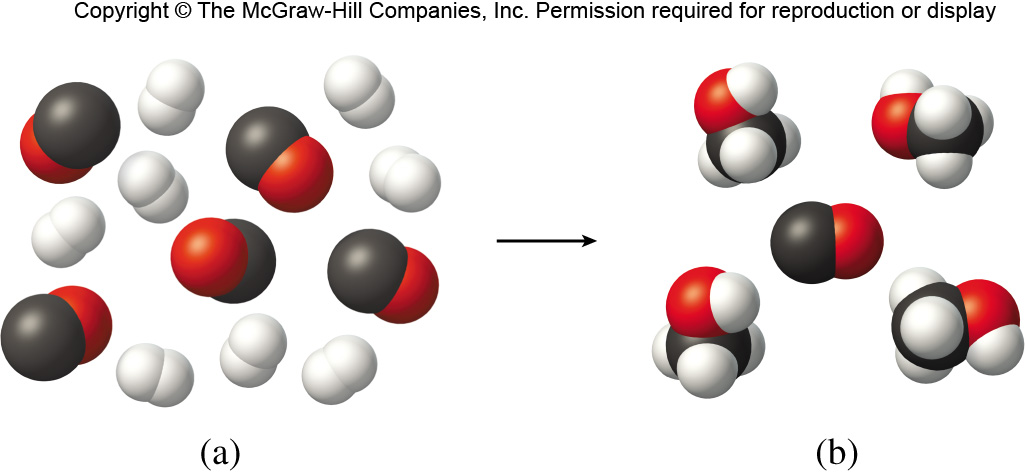 It is now possible to calculate the 
empirical formula.

Step 1:	Determine the number of moles of 
		each element.








Step 2:	Determine the smallest whole number ratio and write the 
		empirical formula.

		C0.627H1.25O0.626 simplifies to CH2O
Combustion Analysis
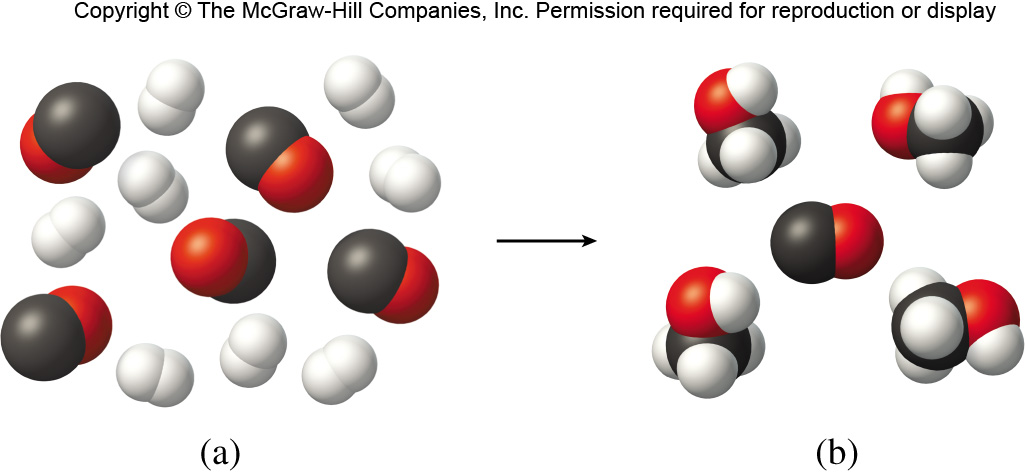 The molecular formula may be 
determined from the empirical 
formula if the approximate 
molecular mass is known.

To determine the molecular formula, divide the 
molar mass by the empirical formula mass.

For glucose:

Empirical formula:	CH2O

Empirical formula mass:	[12.01 g/mol + 2(1.008 g/mol) + 
	16.00 g/mol] ≈ 30 g/mol

Molecular mass:	180 g/mol

Molecular mass/Empirical mass:  180/30 = 6


Molecular formula = [CH2O] x 6 = C6H12O6
Combustion Analysis
The combustion of a 28.1 g sample of ascorbic acid (vitamin C) produces 42.1 g CO2 and 11.5 g H2O.  Determine the empirical and molecular formulas of ascorbic acid.  The molar mass of ascorbic acid is approximately 127 g/mol.

Solution:

Step 1:	Determine the empirical formula by calculating the number of 			moles of carbon, hydrogen and oxygen in the sample and then 			find the simplest ratio.  

Empirical formula: C3H4O3

Step 2:	Divide the molar mass by the empirical formula mass.  Multiply 			the subscripts in the empirical formula by this same number.

176/88 = 2; molecular formula = [C3H4O3] x 2 = C6H8O6 
The remaining mass is oxygen:
18.8 g glucose – (7.53 g C + 1.26 g H) = 10.0 g O
Calculations with Balanced Chemical Equations
Balanced chemical equations are used to predict how much product will form from a given amount of reactant.












2 moles of CO combine with 1 mole of O2 to produce 2 moles of CO2.

2 moles of CO is stoichiometrically equivalent to 2 moles of CO2.
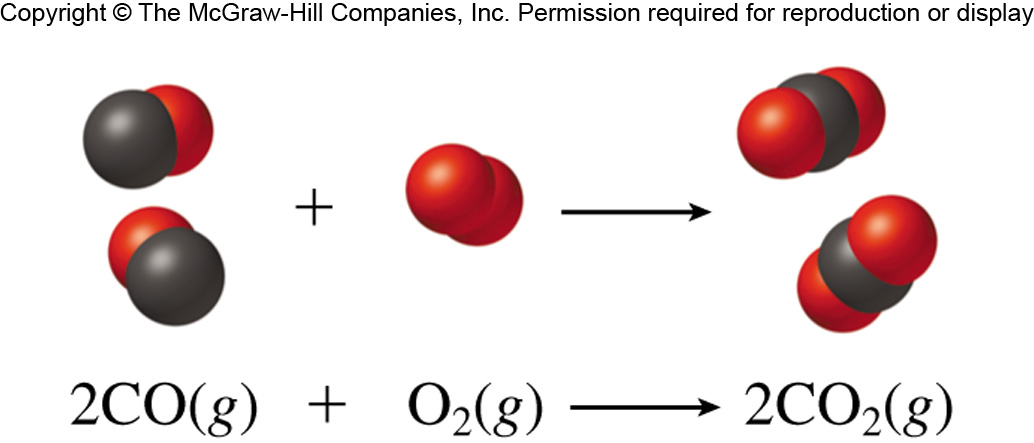 3.6
Calculations with Balanced Chemical Equations
Consider the complete reaction of 3.82 moles of CO to form CO2.  Calculate the number of moles of CO2 produced.
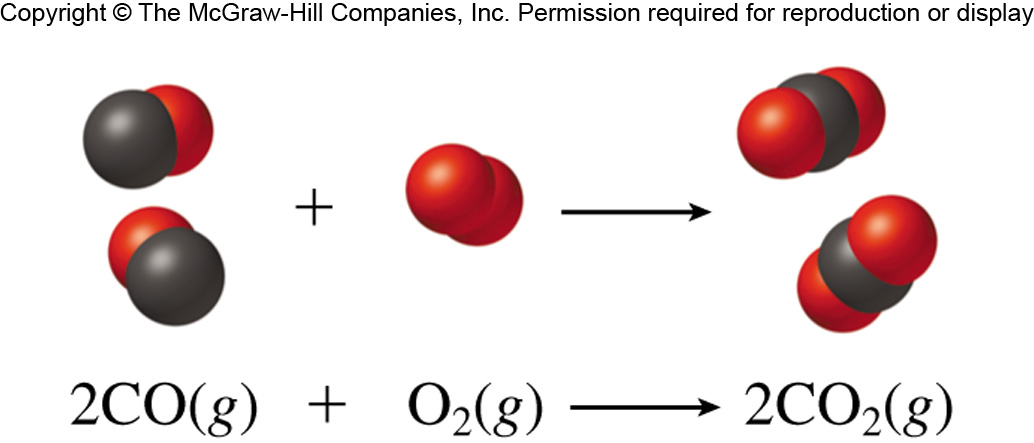 Calculations with Balanced Chemical Equations
Consider the complete reaction of 3.82 moles of CO to form CO2.  Calculate the number of moles of O2 needed.
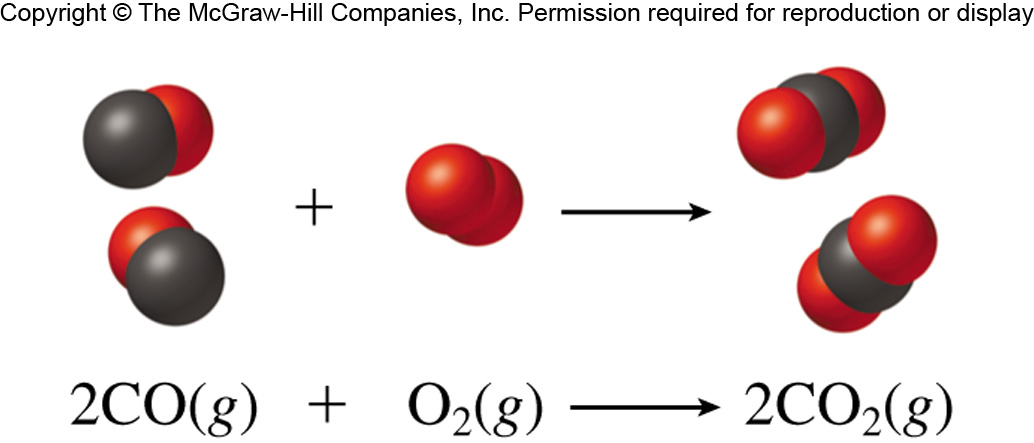 Calculations with Balanced Chemical Equations
Nitrogen and hydrogen react to form ammonia according to the following balanced equation:





Calculate the number of moles of hydrogen required to react with 0.0880 mol of nitrogen.

Solution:

Use the balanced chemical equation to determine the correct stoichiometric conversion factors.
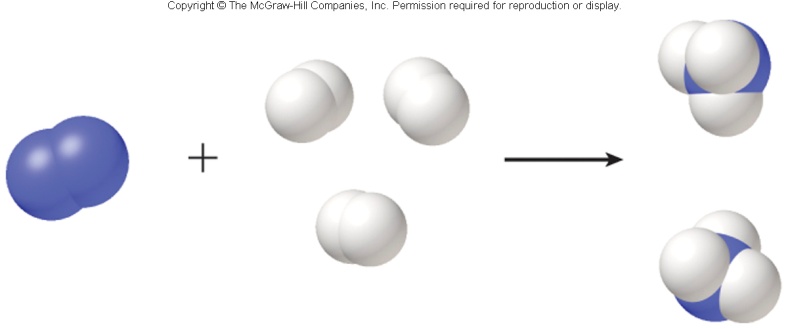 N2(g) + 3H2(g) → 2NH3(g)
Calculations with Balanced Chemical Equations
Nitrogen and hydrogen react to form ammonia according to the following balanced equation:



Calculate the number of moles of ammonia produced from 0.0880 mol of nitrogen.


Solution:

Use the balanced chemical equation to determine the correct stoichiometric conversion factors.
N2(g) + 3H2(g) → 2NH3(g)
Calculations with Balanced Chemical Equations
What mass of water is produced by the metabolism of 56.8 g of glucose?




Solution:

Use the balanced chemical equation to determine the correct stoichiometric conversion factors; use the molar mass of water to calculate grams.
C6H12O6(aq) + 6O2(g) → 6CO2(g) + 6H2O(l)
Calculations with Balanced Chemical Equations
The reactant used up first in a reaction is called the limiting reactant.

Excess reactants are those present in quantities greater than necessary to react with the quantity of the limiting reactant.
CO(g) + 2H2(g) → CH3OH(l)
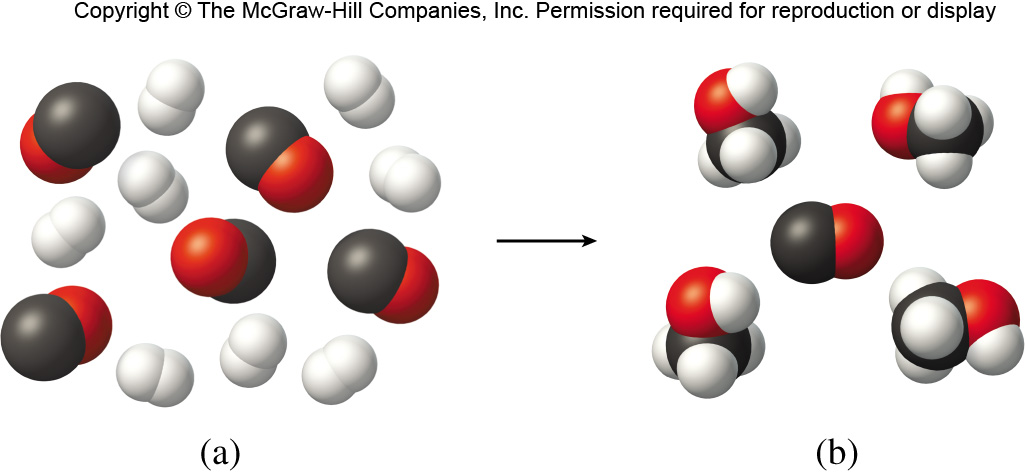 Calculations with Balanced Chemical Equations
Consider the reaction between 5 moles of CO and 8 moles of H2 to produce methanol.


How many moles of H2 are necessary in order for all the CO to react?




How many moles of CO are necessary in order for all of the H2 to react?




10 moles of H2 required; 8 moles of H2 available; limiting reactant.

4 moles of CO required; 5 moles of CO available; excess reactant.
CO(g) + 2H2(g) → CH3OH(l)
Calculations with Balanced Chemical Equations
How much of the excess reactant (CO) remains?  




4 moles of CO are consumed:





	5 moles CO (available)
–	4 moles CO (consumed)

	1 mole CO (excess)
CO(g) + 2H2(g) → CH3OH(l)
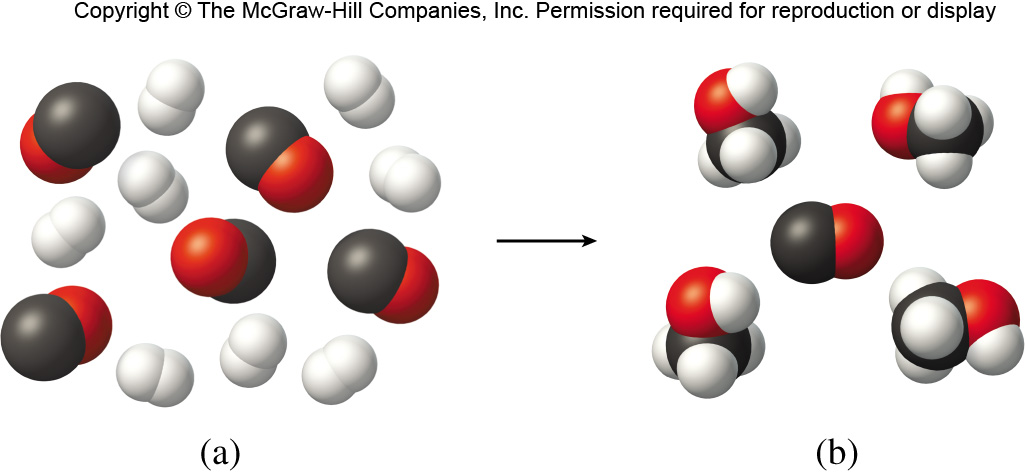 Calculations with Balanced Chemical Equations
Ammonia is produced according to the following equation:












Calculate the mass of ammonia produced when 35.0 g of nitrogen react with 12.5 grams of hydrogen.  Which is the excess reagent?  How much of it will be left over?
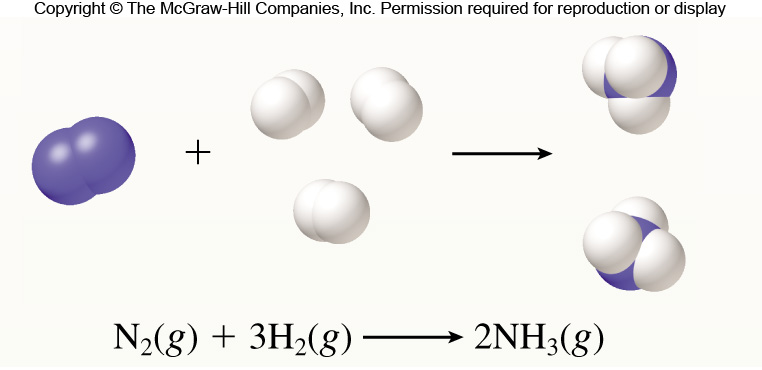 Calculations with Balanced Chemical Equations
Solution:

Step 1:  Convert each mass to moles and determine the limiting reagent.















2.0668 moles of N2 are required; only 1.2491 are available; N2 is limiting.
N2(g) + 3H2(g) → 2NH3(g)
Calculations with Balanced Chemical Equations
Solution:

Step 2:	Calculate the number of moles of ammonia produced from the 
		number of moles of limiting reactant (N2) consumed.







Step 3:	Convert this amount to grams:




16.9 moles of H2 are required; only 6.20 are available; H2 is limiting.
N2(g) + 3H2(g) → 2NH3(g)
Calculations with Balanced Chemical Equations
Solution:

Step 4:	To determine the mass of excess reactant (H2) left over, first 
		calculate the amount of H2 that will react; convert to mass and 
		subtract from the initial amount of H2.











		12.5 g H2 – 7.5546 g H2 = 4.9 g H2
N2(g) + 3H2(g) → 2NH3(g)
Calculations with Balanced Chemical Equations
The theoretical yield is the amount of product that forms when all the limiting reactant reacts to form the desired product.

The actual yield is the amount of product actually obtained from a reaction.

The percent yield tells what percentage the actual yield is of the theoretical yield.
Calculations with Balanced Chemical Equations
Diethyl ether is produced from ethanol according to the following equation:

2CH3CH2OH(l) → CH3CH2OCH2CH3(l) + H2O(l)

Calculate the percent yield if 68.6 g of ethanol reacts to produce 16.1 g of ether.

Solution:

Step 1:  Determine the theoretical yield.




Step 2:  Determine the % yield.
Chapter Summary:  Key Points
Molecular and Formula Masses
Percent Composition of Compounds
Interpreting and Writing Chemical 	Equations
Balancing Chemical Equations
The Mole
Determining Molar Mass
Interconverting Mass, Moles, 			and Numbers of Particles
Empirical Formula from Percent 		Composition
Determination of Empirical 			Formula
Determination of Molecular 			Formula
Moles of Reactants and 				Products
Mass of Reactants and 				Products
Determining the Limiting Reactant
Reaction Yield
3